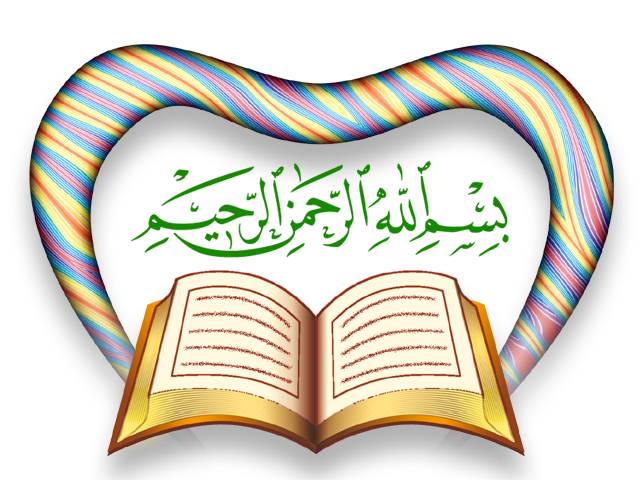 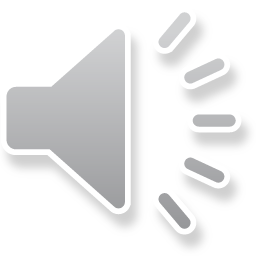 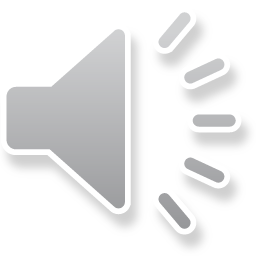 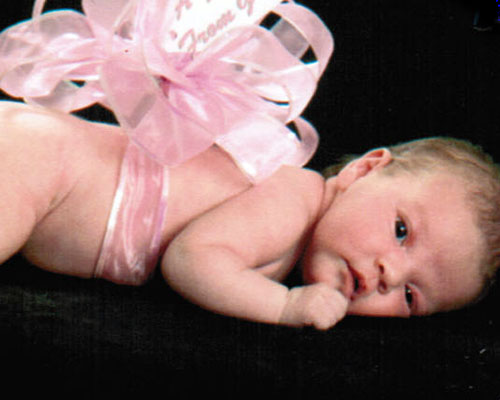 Polycystic Ovary Syndrome 
(PCOS)
By
Nawal Kamal Abd El khalek
Lecturer of Obstetrics and Gynecology Faculty of Nursing South Valley University
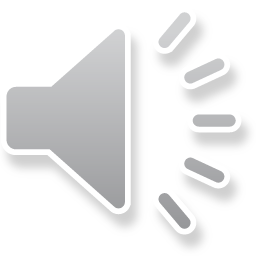 Out lines:
Introduction
Definition
Prevalence
Causes
Criteria for PCOS
Diagnosis
Impact of  PCOS
Pregnancy outcome
Treatment of PCOS
Nursing role in management of PCOs
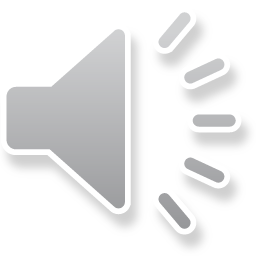 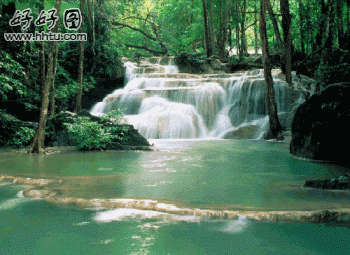 INTRODUCTION
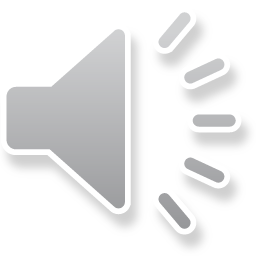 Introduction
Polycystic ovary syndrome (PCOS) is a common heterogeneous, multifactorial, complex genetic and endocrine disorder affecting 5–10% of women of reproductive age. An ovulation is the cause of infertility in about one third of couples seeking treatment, and PCOS accounts for 90% of these cases.
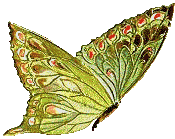 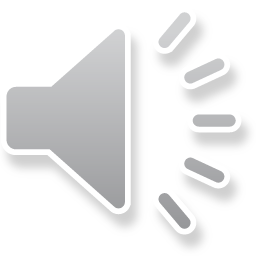 Definition:-
There is no universal definition. The best current definition of PCOS is the existence of two of the following three criteria to make the diagnosis:
Oligoovulation and/or anovulation
Excess androgen activity
Polycystic ovaries by gynecologic ultrasonography (USG)
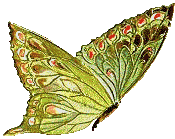 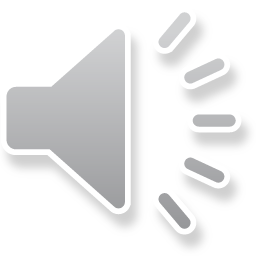 Prevalence of PCOS:-
The prevalence of PCOS around, 5-10 % of women at reproductive age group and as high as 20% in women with infertility. Polycystic ovary syndrome has also been noted to affect 28% of unselected obese and 5% of lean women.
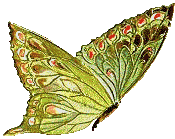 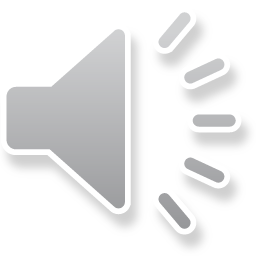 Causes:
The cause of PCOS is not fully understood, but evidence of a genetic component has been recognized in family and twin studies.
Hyperandrogenism is a well established contributor to PCOS etiology, detected in around 60 % to 80 % of cases.
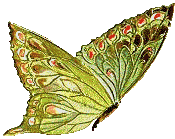 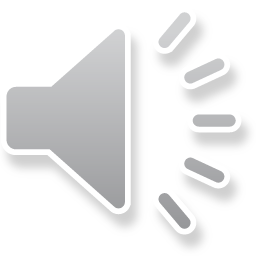 Causes:                                cont.
Insulin resistance is around 50 % to 80 % of women with PCOS, and in women who are overweight. 
Hereditary factors (PCOS may run in some families).
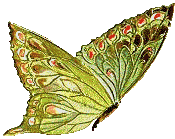 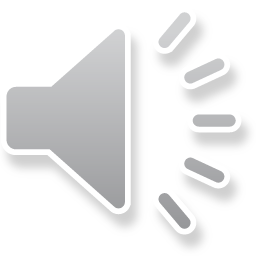 Diagnosis:
The diagnosis of PCOS is dependent on the exclusion of other causes of androgen excess (pituitary or adrenal disorders). No specific features of PCOS are diagnostic of the condition. The diagnosis is normally made on clinical grounds, supported by some or all of the following:
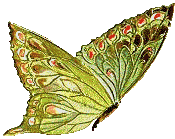 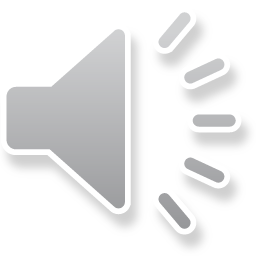 Diagnosis:                               cont.
Ultrasound: USG will show multiple follicular cysts of 12 or more primordial ovarian follicles up to 6-8 mm diameter within the ovary 
 Elevated luteinizing hormone (LH): follicle stimulating hormone (FSH) ratio of around 3: 1 supports rather than confirm the diagnosis
Elevated free testosterone levels.
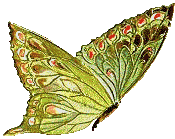 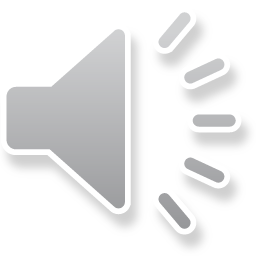 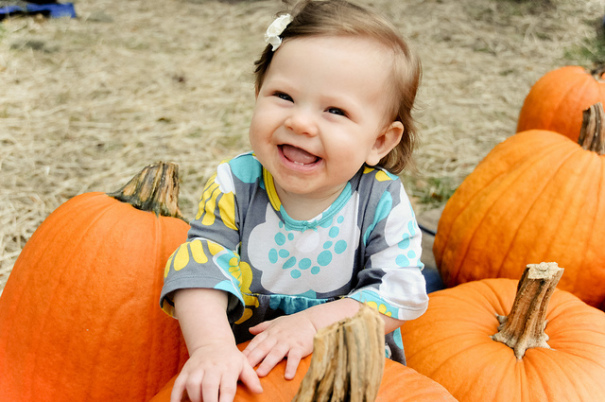 SIGNS AND SYMPTOMS
Figure (1): polycystic ovary syndrome
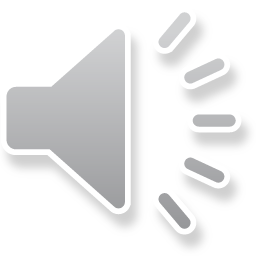 Signs and symptoms of PCOS:
PCOS is known to be associated with: 
Menstrual irregularities that include amenorrhea, oligomenorrhea and polymenorrhea
Infertility 
Anovulation
Insulin resistance and Diabetes mellitus
Hyperandrogenism in the form of hirsutism, , acne vulgaris, androgenic alopecia,
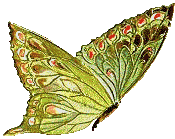 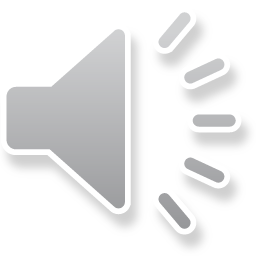 Signs and symptoms of PCOS:   cont.
Weight gain or obesity
Risk factor for endometrial cancer
Metabolic disturbances.
Enlarged ovaries with multiple small painless cysts or follicles that form in the ovary.
A disorder that causes darkening and thickening of the skin on the neck, groin, underarms or skin folds (also called acanthosis nigricans).
Thinning hair.
Pelvic pain.
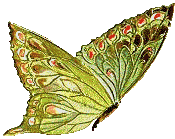 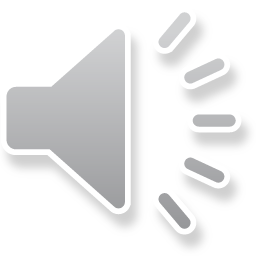 Diagnostic tests:
There is no diagnostic test to diagnose PCOS
History: Menstrual history, weight changes and other symptoms.
Physical examination: Including height, weight and blood pressure.
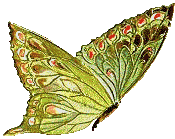 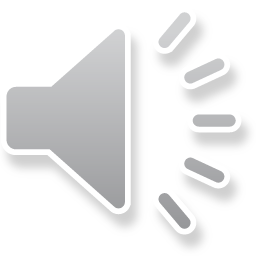 Diagnostic tests:                     cont.
Pelvic examination: During a pelvic exam, the physician visually and manually inspects the reproductive organes. The ovaries may be enlarged by the increased number of small cysts
Blood tests: To measure the hormones levels, fasting cholesterol and triglyceride levels and blood glucose level
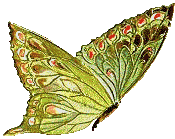 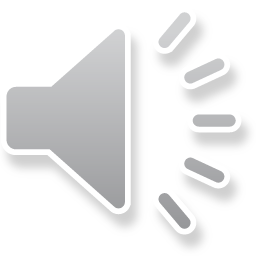 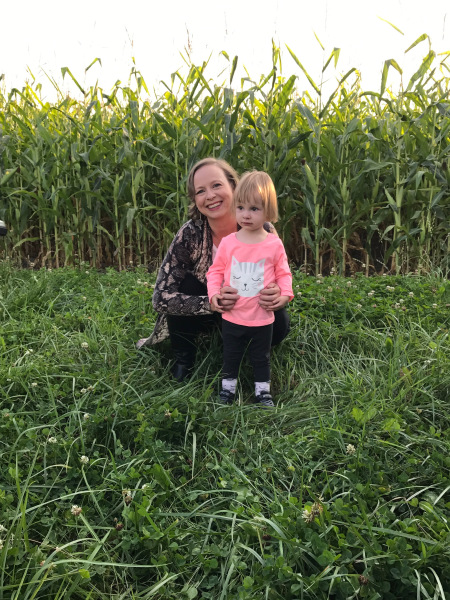 COMPLICATIONS
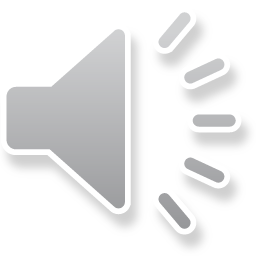 Complications of PCOS:
PCOS is associated with the following effect:
Irregular menstruation, anovulation, infertility and increased pregnancy complications
 Psychological effect include impaired quality of life and increased anxiety and depression
Metabolic effect increased risk factors for type 2 DM and CVD.
Increased risk of endometrial cancer, ovarian cancer and increased risk of breast cancer
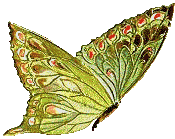 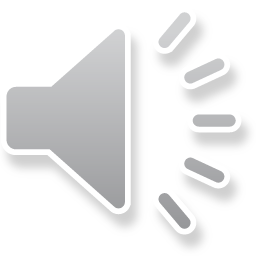 Effect of polycystic ovary syndrome:
Effect on the mother:
The main outcome measures risk of adverse pregnancy outcomes with PCOS include:
gestational diabetes mellitus
 pre-eclampsia and PIH
Placental insufficiency may bring out fetal growth retardation
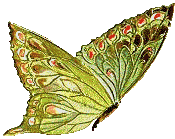 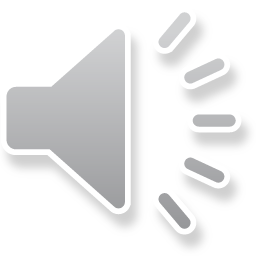 Effect of polycystic ovary syndrome:
High­er rate of multiple pregnancies from ovulation induction
Cardiovascular disease
Premature labor
Increased obstetric intervention, mainly C.S
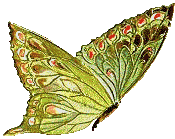 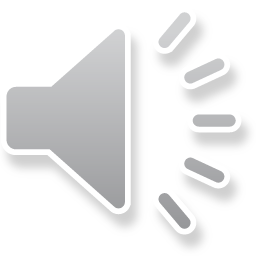 EFFECT ON THE BABY
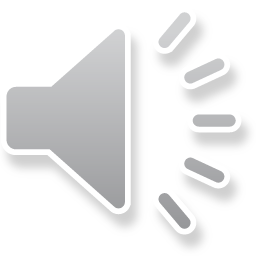 Effect of polycystic ovary syndrome:   cont.
Effect on the baby:
Increased fetal stress, macrosomia and multiple pregnancies leading to preterm birth
Low APGAR scores at five minutes
Meconium aspiration.
Macrosomia and large for gestational age infants
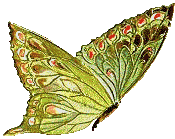 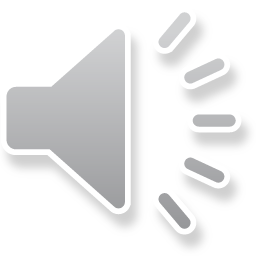 Effect of polycystic ovary syndrome:   cont.
Small for gestational age
Abortion (higher incidence of first trimester spontaneous abortions 25%-73%)
Higher risk of admission to a neonatal intensive care unit 
Stillbirth and  neonatal death
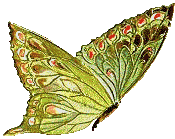 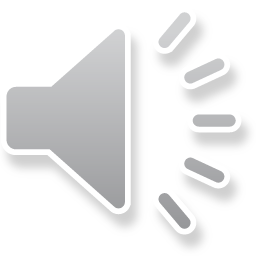 TREATMENT
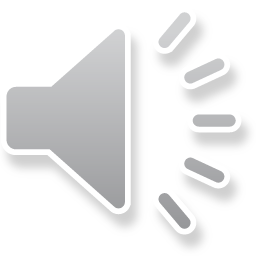 Treatment of PCOS
Deferent treatment modalities are as follow:
Pharmaceutical agents include: Clomiphene citrate (CC), gonadotropin releasing hormone (GnRH) analogs
Surgical: Include laparoscopic ovarian drilling (LOD)
Application of ART. Apart from this, weight loss, diet, and exercise have been shown to improve hyperinsulinemia, menstrual abnormalities and ovulation rates.
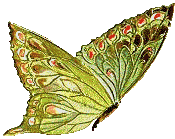 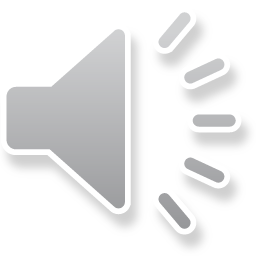 1-Pharmacological treatment
Menstrual irregularities : 
Most commonly by administration of oral contraceptives, either cyclically or continuously, prevents abnormal uterine proliferation. Use of combined oral contraceptives is the most common treatment
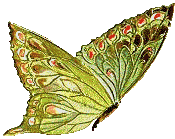 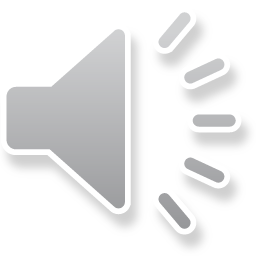 Infertility
Induction of ovulation is the first-line treatment for this class of anovulation. Ovulation induction is as follows:
Clomifene citrate (eg Clomid): mild stimulant of ovarian function
 Gonadotrophin injections: direct stimulation of the ovarian follicles to grow.
Diabetes medication: as metformin also called Glucophage which used to treat type 2 DM
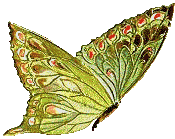 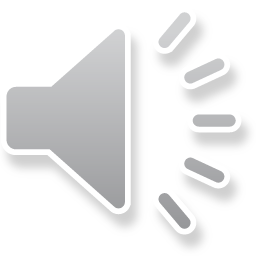 2- Surgical treatment:
Women with PCO who have not responded to CC should be offered LOD because it is as effective as gonadotropins treatment and is not associated with an increased risk of multiple pregnancies. This technique is designed to create several surface lesions of the ovary (4:6), which may help to correct endocrine abnormalities and enhance ovulation
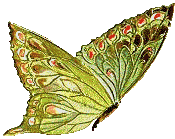 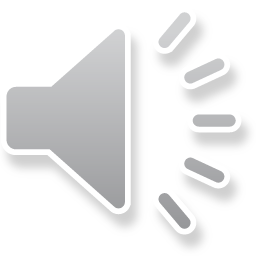 3- Application of assisted reproduction techniques
Women might require ovulation induction or ART to become pregnant. Changes to lifestyle (appropriate diet, regular exercise, weight loss if needed) can, however, improve the metabolic and endocrine consequences of having PCOS, thus possibly improving infertility caused by anovulation.
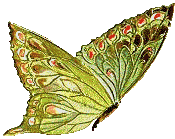 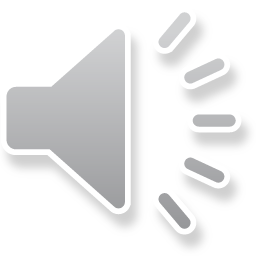 Physical manifestations of hyperandrogenism:
Hyperandrogenism may present clinically as hirsutism, acne, and/or male pattern alopecia in the genetically predisposed
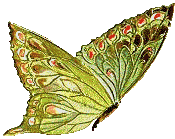 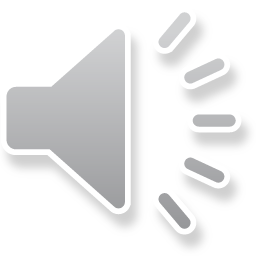 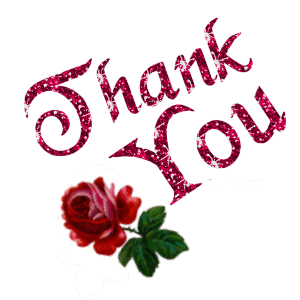 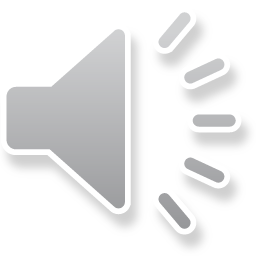